Рисование«Цветы в вазе»
Воспитатели
Седова И.В.
Петрова И.В.
Цель: формирование навыков изображения цветов на бумаге, обучение основам составления композиции.
Задачи.
Образовательные: учить правильно располагать и изображать цветы на бумаге, выстраивать композицию.
Воспитательные: воспитывать любовь к близким, аккуратность в работе, терпение и усидчивость.
Развивающие: развивать воображение, образное мышление, развивать чувство прекрасного, тренировать мелкую моторику рук.
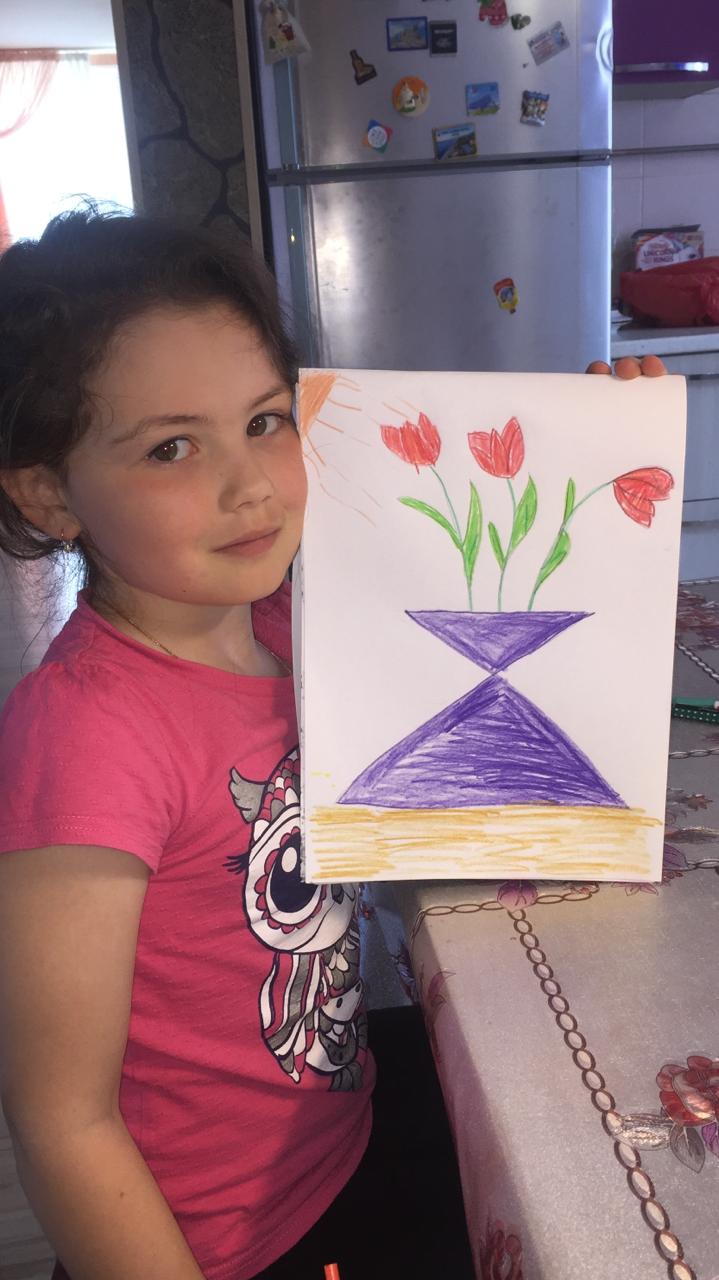 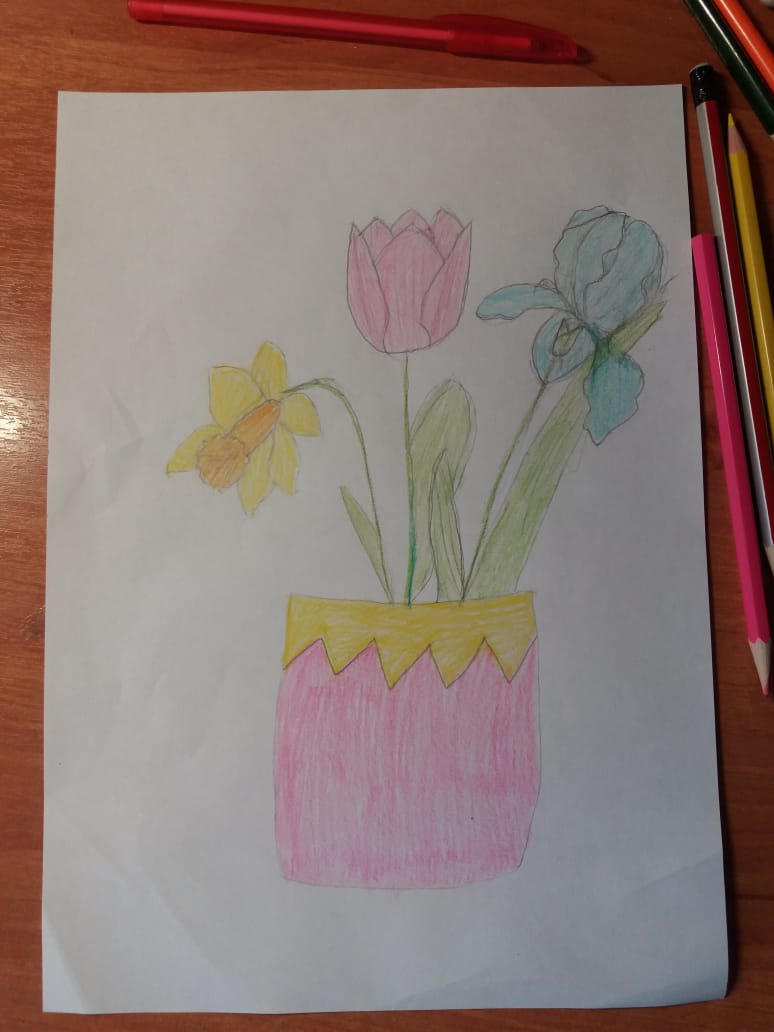 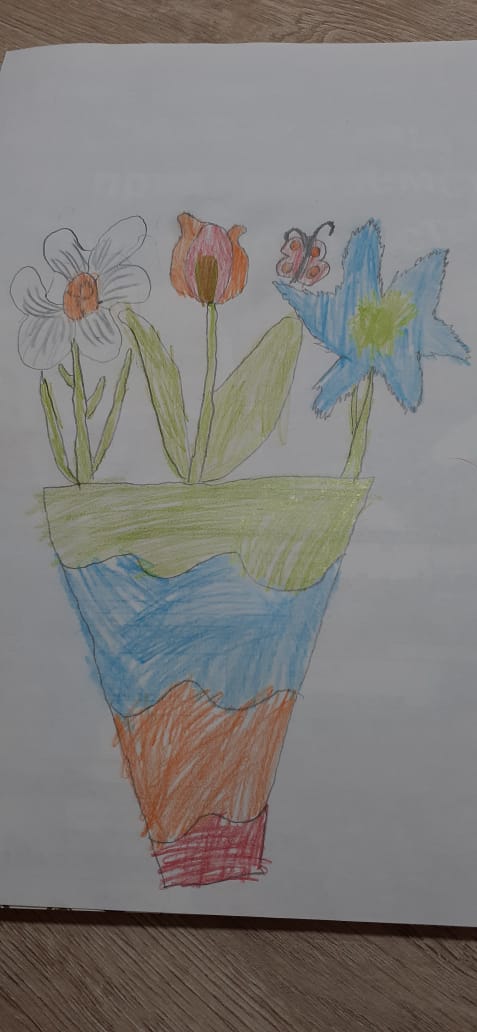 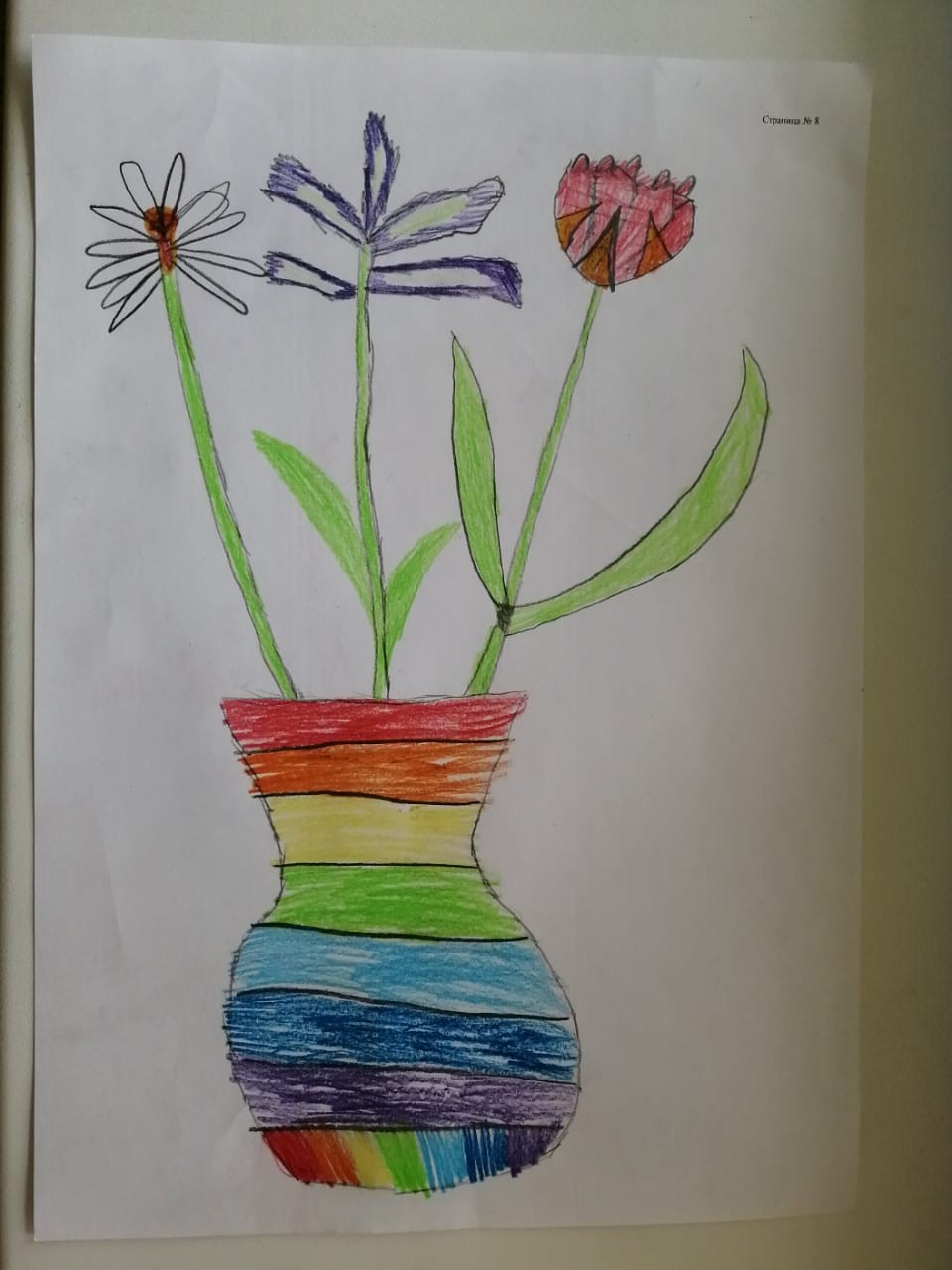 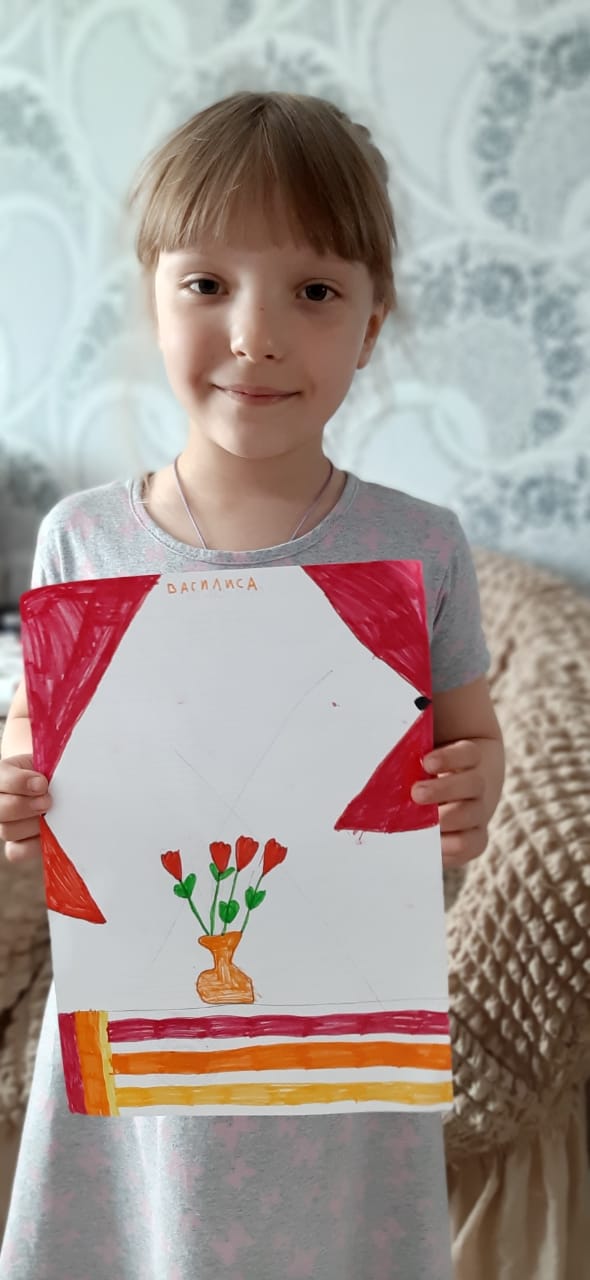 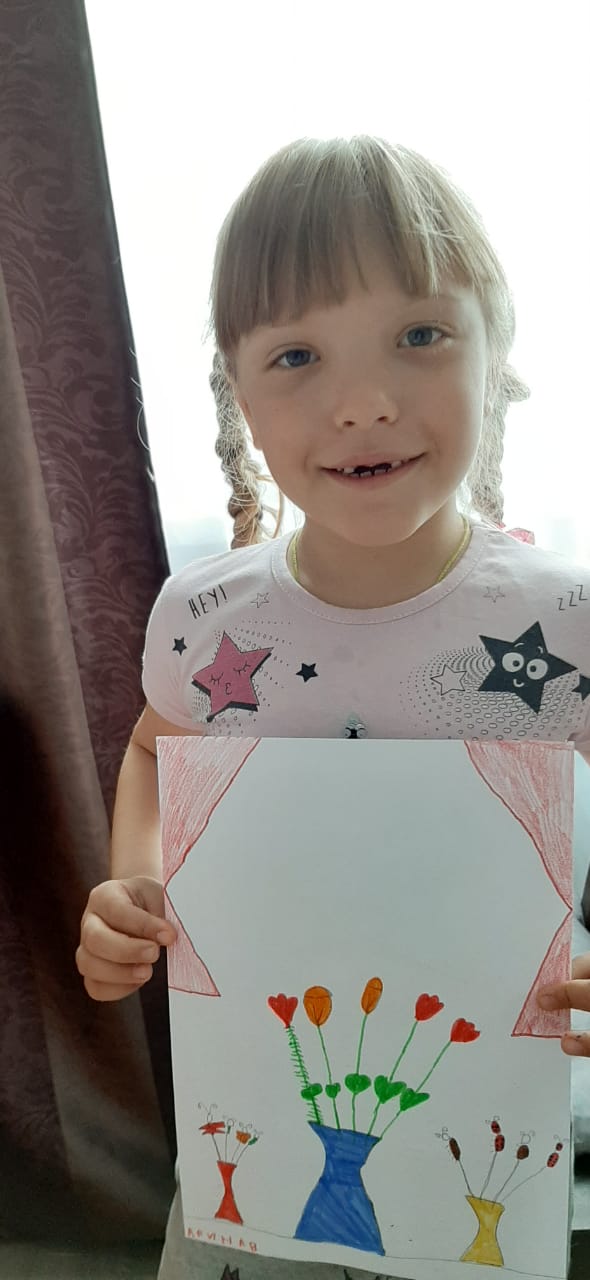 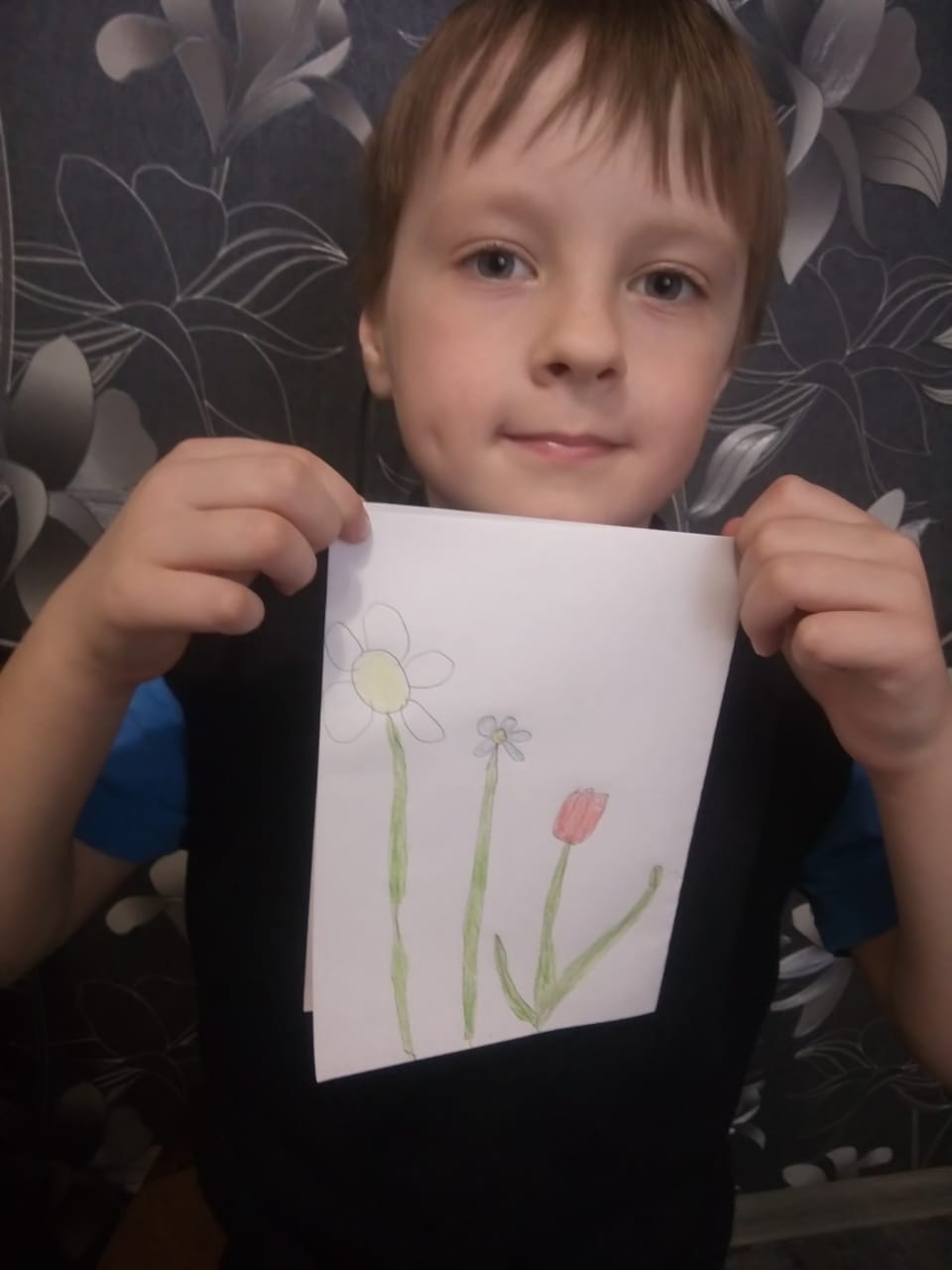 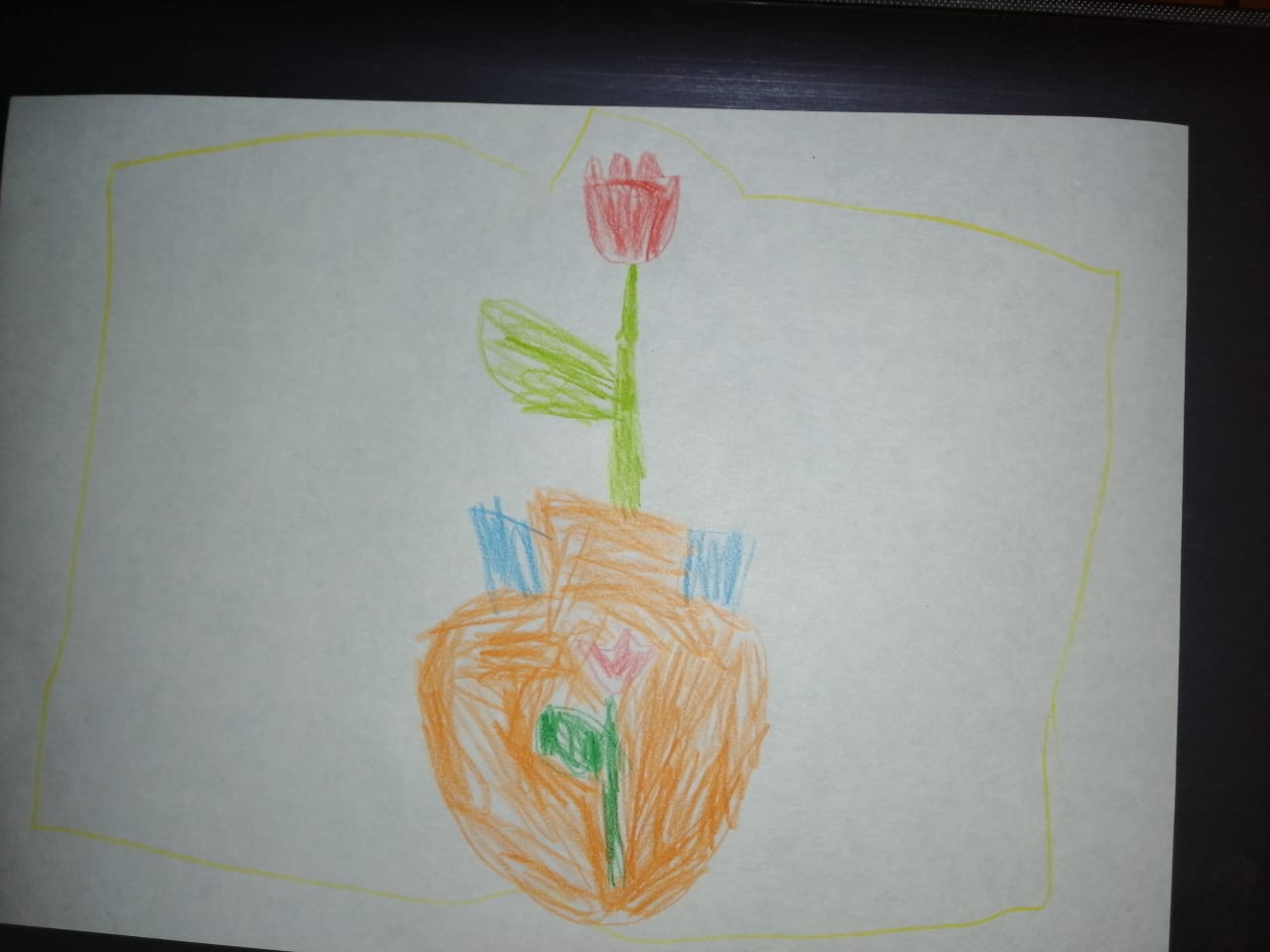 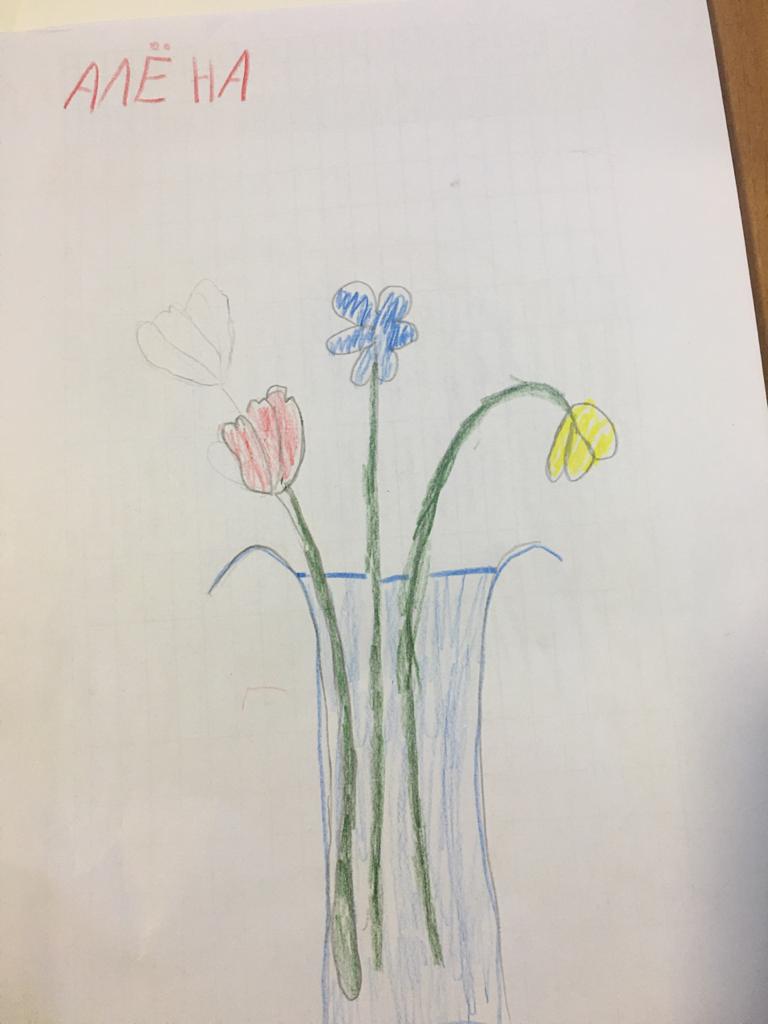 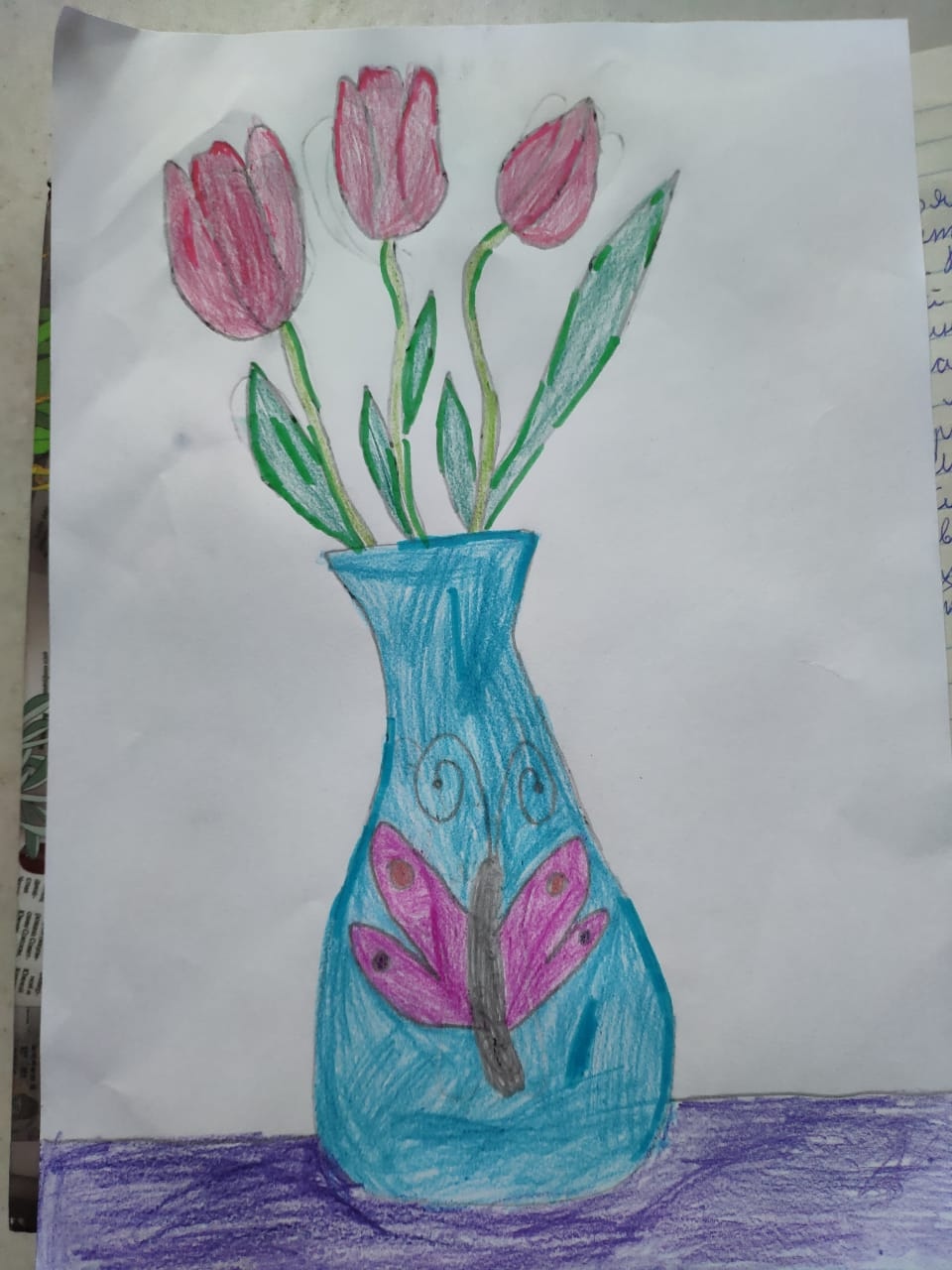 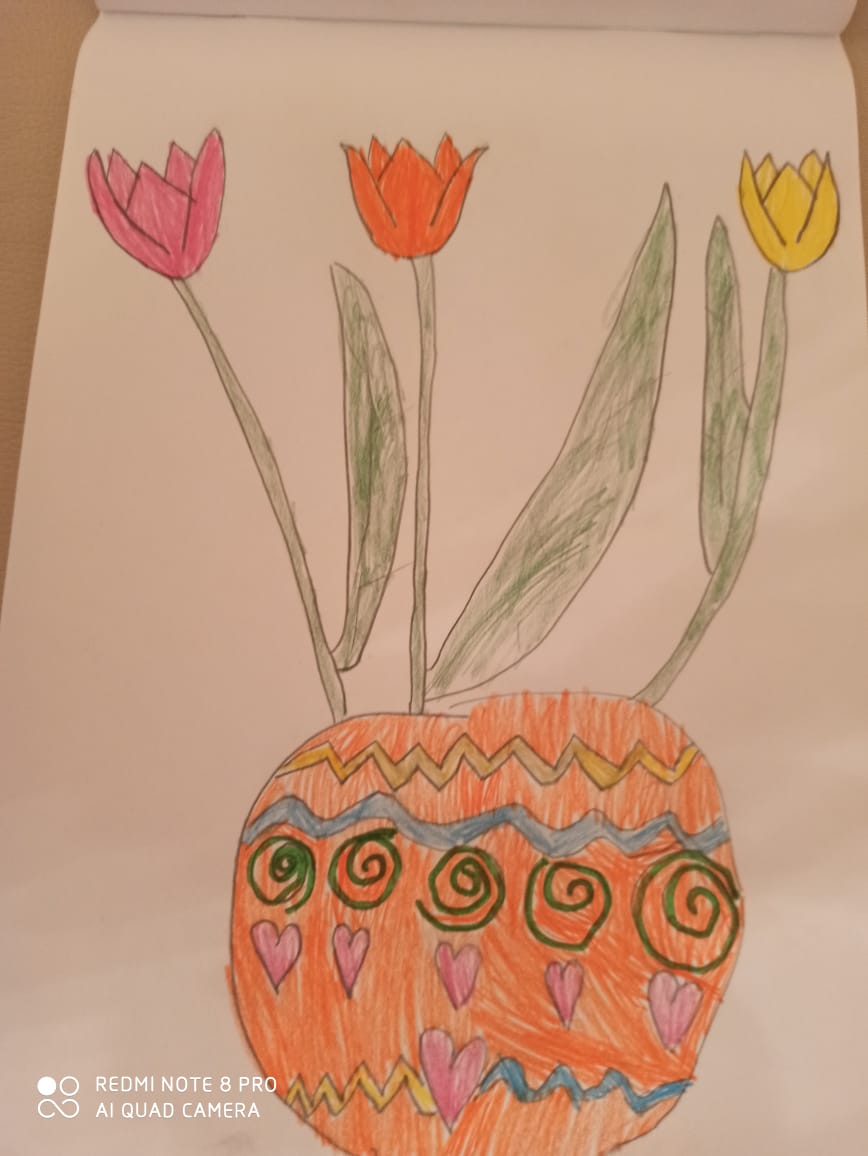 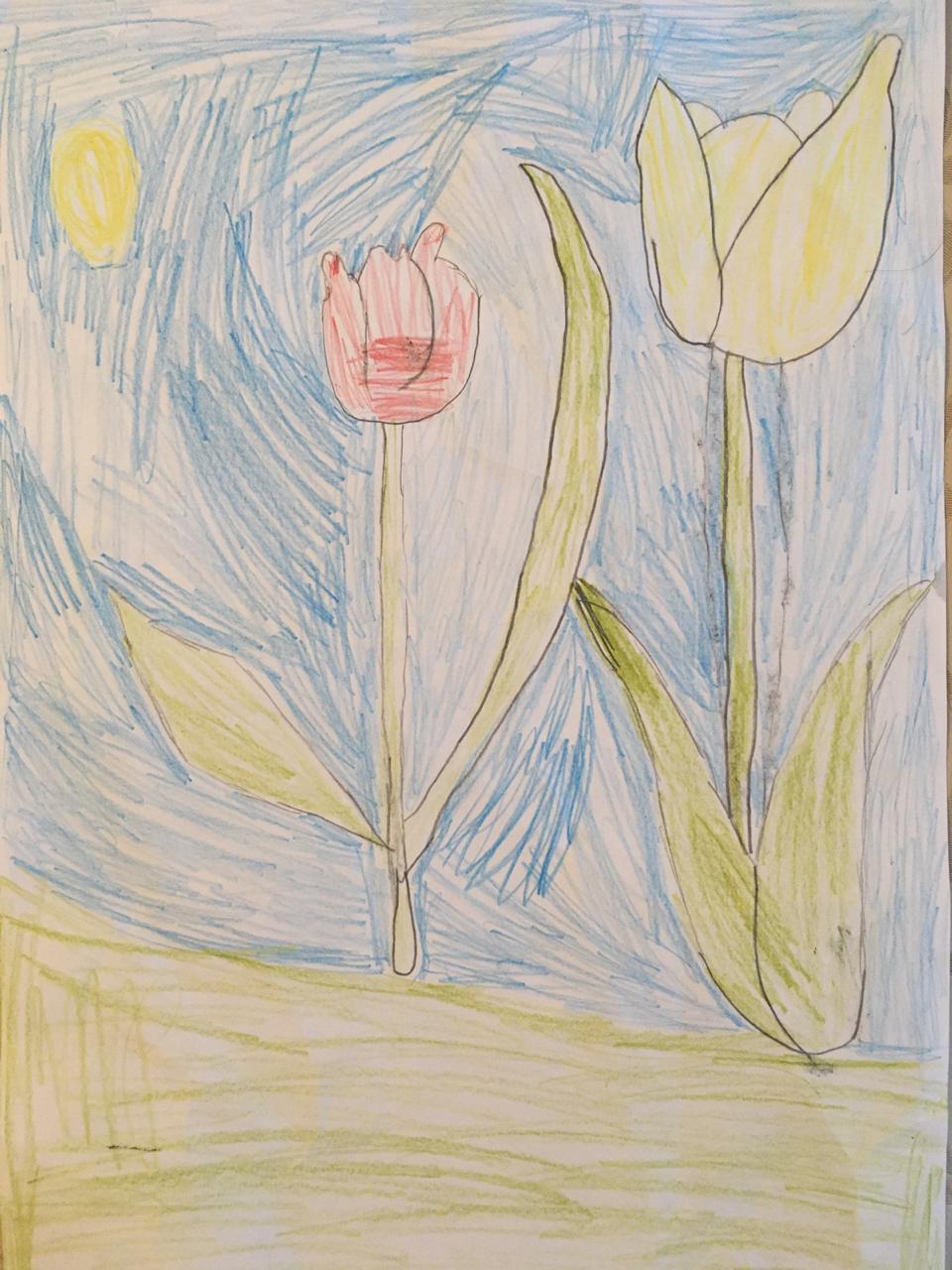 Тюльпан.
 Май, тепло и скоро лето. 
В зелень всё и вся одето. Словно огненный фонтан – Раскрывается тюльпан.